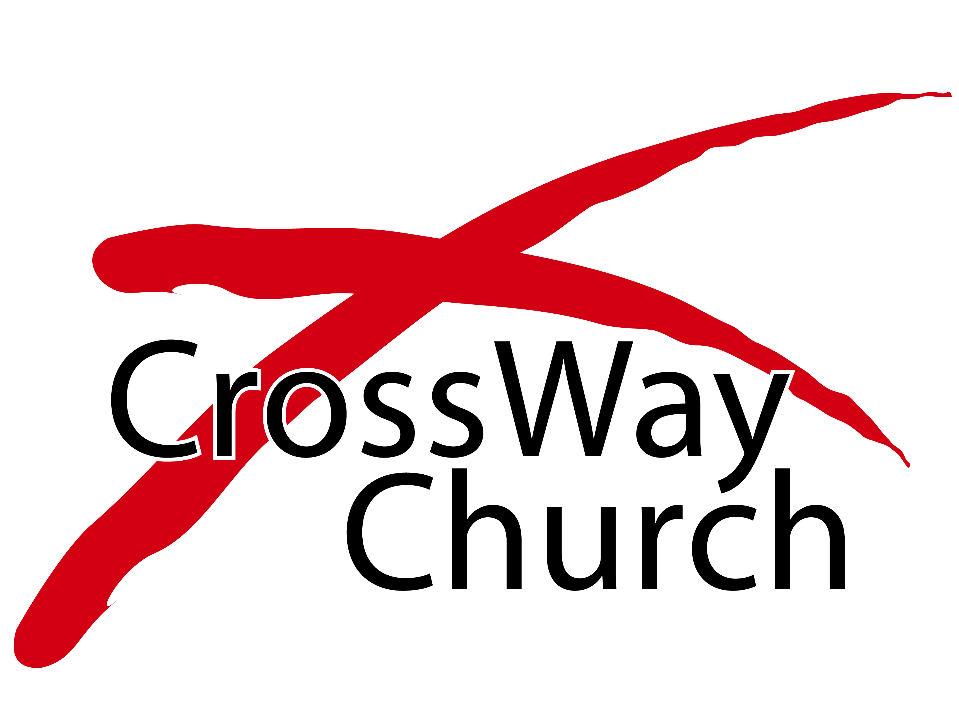 Jesus Walks on Water
Gospel of John Series [20]
John 6:16-21
© November 10, 2019
  Bo Lee
THE SETTING
16 When evening came, his disciples went down to the sea, 17 got into a boat, and started across the sea to Capernaum. It was now dark, and Jesus had not yet come to them.			John 6:16-17 

A few questions
“When evening came…” – What happened earlier that day?

“…his disciples went down to the sea, got into a boat, and started across the sea to Capernaum.” – Why were they headed to the boat?

“It was now dark, and Jesus had not yet come to them.” – Why wasn’t Jesus with them?
THE SETTING
“When evening came…” – What happened earlier that day?

Jesus Feeds the Five Thousand

11 Jesus then took the loaves, and when he had given thanks, he distributed them to those who were seated. So also the fish, as much as they wanted.						John 6:11
SEVEN SIGNS THAT JESUS PERFORMS IN JOHN
Jesus turns water into wine at the wedding in Cana of Galilee (2:1-11)
Jesus heals the nobleman’s son from a distance in Galilee (4:46-54)
Jesus heals the lame man by the pool in Jerusalem (5:1-18)
Jesus feeds the five thousand (6:1-15)
Jesus walks on the Sea of Galilee (6:16-21)
Jesus brings sight to a man born blind (9:1-41)
Jesus raises Lazarus from the dead (11:1-57)
THE SETTING
The two remaining questions:

“…his disciples went down to the sea, got into a boat, and started across the sea to Capernaum.” – Why were they headed to the boat?

“It was now dark, and Jesus had not yet come to them.” – Why wasn’t Jesus with them?

Not enough information in John’s account to know the answers.
HELP FROM THE OTHER GOSPELS
All four Gospel accounts include the feeding of the five thousand

Matthew, Mark, and John all describe Jesus walking on the water later that night

The other accounts contribute to a fuller picture of the events of the evening and the events in days leading up to this sign

Let Scripture explain Scripture – no need to assume
HELP FROM THE OTHER GOSPELS
From John’s Gospel:

16 When evening came, his disciples went down to the sea, 17 got into a boat, and started across the sea to Capernaum. It was now dark, and Jesus had not yet come to them.		John 6:16-17

“When evening came…” – Immediately following the feeding of the five thousand, two things happened in John’s Gospel:
The people wanted to take Jesus and crown him king (6:15)
Jesus withdrew again to the mountain by himself (6:15)

What can we learn from the other Gospel accounts?
HELP FROM THE OTHER GOSPELS
From Matthew’s Gospel:
22 Immediately [following the feeding of the five thousand] he made the disciples get into the boat and go before him to the other side, while he dismissed the crowds. 23 And after he had dismissed the crowds, he went up on the mountain by himself to pray…	Matthew 14:22-23a

From Mark’s Gospel:
45 Immediately he made his disciples get into the boat and go before him to the other side, to Bethsaida, while he dismissed the crowd. 46 And after he had taken leave of them, he went up on the mountain to pray.								Mark 6:45-46
HELP FROM THE OTHER GOSPELS
“When evening came…” – What happened earlier that day?
Feeding of the five thousand

“…his disciples went down to the sea, got into a boat, and started across the sea to Capernaum.” – Why were they headed to the boat?
Jesus told them to go on to the other side without him

“It was now dark, and Jesus had not yet come to them.” – Why wasn’t Jesus with them?
He remained on the mountainside to pray
THE SETTING
The other Gospel accounts can help us understand more about the events of the evening when Jesus walked on the water. 

But what can they tell us about the events leading up to this sign?
THE EVENTS LEADING UP TO JESUS WALKING ON WATER
From John’s Gospel:

33You sent to John , and he has borne witness to the truth…35He was a burning and shining lamp, and you were willing to rejoice for a while in his light.					John 5:33, 35

The death of John the Baptist

- Imprisoned by King Herod, who was having an affair…
THE EVENTS LEADING UP TO JESUS WALKING ON WATER
10 He [Herod] sent and had John beheaded in prison, 11 and his head was brought on a platter and given to the girl, and she brought it to her mother. 12 And his disciples came and took the body and buried it, and they went and told Jesus. 13 Now when Jesus heard this, he withdrew from there in a boat to a desolate place by himself. But when the crowds heard it, they followed him on foot from the towns. 14 When he went ashore he saw a great crowd, and he had compassion on them and healed their sick. 15 Now when it was evening, the disciples came to him and said, “This is a desolate place, and the day is now over, send the crowds away to go into the villages and buy food for themselves.”								Matthew 14:10-15
THE EVENTS LEADING UP TO JESUS WALKING ON WATER
The death of John the Baptist
Jesus refuses to be the type of leader the people want

Jesus has been performing public signs and miracles. But as he turns from performing signs to preaching, people’s opinions begin to change about him. Many like what he can do. Not many like what he has to say.

Jesus refuses their attempt to be made king. He has no interest in being a material Savior to ease their situation. He would be their Redeemer and set them free from sin.
THE SETTING
Hearing of the death of John the Baptist and knowing the difficult path that awaits him, Jesus seeks solitude in the mountains to pray. He dismissed the crowd that has just been fed and sends his disciples ahead by boat to the other side of the Sea of Galilee.
THE SIGN
18 The sea became rough because a strong wind was blowing. 19 When they had rowed about three or four miles, they saw Jesus walking on the sea and coming near the boat, and they were frightened. 20 But he said to them, “It is I; do not be afraid.” 21 Then they were glad to take him into the boat, and immediately the boat was at the land to which they were going.						John 6:18-21
THE SIGN
In the boat, the disciples faced strong winds. The sails are no good anymore, and they must row.

They are three or four miles out, about halfway to their destination.

Mark’s account (Mark 6:48) adds that Jesus could see them struggling against the wind and waves. We know that the time for Passover was at hand (John 6:4), so there would have been an almost-full moon.
THE SIGN
This sign of Jesus is supernatural.

Just as in the feeding of the five thousand, there are those who want to remove any supernatural implications. They claim that Jesus was merely walking on the shore and the disciples saw him. 

19 When they had rowed about three or four miles, they saw Jesus walking on the sea and coming near the boat, and they were frightened.

They were frightened at the sight of a person walking on top of the water’s surface. They thought it was a ghost (Mark 6:49).
THE SIGN
Jesus identifies himself, then calms their fears.

20 But he said to them, “It is I; do not be afraid.”	  John 6:20

Nowhere in the three accounts (Matthew, Mark, or John) do we find that the disciples were afraid of the wind and waves. This is not the same as the story from Mark 4:35-41 and Luke 8:22-25, where Jesus is asleep in the boat and a violent storm arises. 

“Teacher, do you not care that we are perishing?” – Mark 4:38
THE SIGN
One detail that Matthew includes, but John and Mark do not:

28 And Peter answered him, “Lord, if it is you, command me to come to you on the water.” 29 He said, “Come.” So Peter got out of the boat and walked on the water and came to Jesus. 30 But when he saw the wind, he was afraid, and beginning to sink he cried out, “Lord, save me.” 31 Jesus immediately reached out his hand and took hold of him, saying to him, “O you of little faith, why did you doubt?” 32 And when they got into the boat, the wind ceased.	
							Matthew 14:28-32
THE SIGN
When Jesus gets into the boat, the three writers tell us:

21 Then they were glad to take him into the boat, and immediately the boat was at the land to which they were going.	John 6:21


As part of this miraculous sign, Jesus seems to supernaturally cause the boat to reach its destination.
THE SIGN
When Jesus gets into the boat, the three writers tell us:

51 And he got into the boat with them, and the wind ceased. And they were utterly astounded, 52 for they did not understand about the loaves, but their hearts were hardened.     		Mark 6:51-52


Although the disciples did not completely understand the sign of feeding the multitudes, here they are astounded at who Jesus is and his authority.
THE SIGN
When Jesus gets into the boat, the three writers tell us:

32 And when they [Jesus and Peter] got into the boat, the wind ceased.   33 And those in the boat worshipped him, saying, “Truly you are the Son of God.”						Matthew 14:32-33


When Jesus performed signs, there was always a point, always something that he wanted people to know. Here, the disciples realize that Jesus is the Son of God.
THE SIGN
This sign of Jesus is also symbolic.

The disciples get into the boat and cast off in obedience to Jesus, not in disobedience like Jonah. Jesus told them to do this.

Jesus, Sovereign over all of creation, knows what the wind and waves will do. He is not taken by surprise.

Jesus does not interrupt his own needed solitude to be with them. He is not in a hurry. We see more of this in chapter 11 with Lazarus.
THE SIGN
This sign of Jesus is also symbolic.

The disciples are experiencing hardship because they were doing exactly what Jesus told them to do.

When Jesus comes to them, their hearts are encouraged. Through this sign, the understand more of who Jesus truly is.
THE SIGN
This sign of Jesus is also symbolic.

It prepares them to stay with Jesus even after many turn away – “Do you want to go away as well?”… “Lord, to whom shall we go? You have the words of eternal life, and we have believed, and have come to know, that you are the Holy One of God.”    John 6:67-69

It is a symbolic reminder that Jesus always sees them, even in the midst of their struggle. He will not forget them, nor will he turn his back on them. They have seen both his authority over all creation and his compassion for them. They know they can trust him.
THE SIGNIFICANCE
For the disciples

For the church (including this one)
THE SIGNIFICANCE
For the disciples

Through this sign, Jesus’ message for the disciples was, “Following me means hardships and trouble. But I will come to you.”

The disciples will soon face the task of building the church after Jesus is raised and ascends to Heaven. But he promises that the Holy Spirit will come to them and empower them for the work ahead.

Despite great trials, their weaknesses were used to display God’s power.
THE SIGNIFICANCE
For the church (including this one)

This sign, and others, are written that we might believe.

30 Now Jesus did many other signs in the presence of the disciples, which are not written in this book; 31 but these are written so that you may believe that Jesus is the Christ, the Son of God, and that by believing you may have life in his name.			 John 20:30-31
THE SIGNIFICANCE
For the church (including this one)

The task that Jesus calls us to is beyond our abilities.

Obedience to Christ will mean hardships and trouble.

The Holy Spirit will guide and and help us.
THE SIGNIFICANCE
For the church (including this one)

Just as Jesus remained on the mountainside praying while his followers struggled, he is now in Heaven interceding on our behalf. He sees us in our hardships. His love and compassion toward us are tremendous.

Just like the disciples, when we are faced with trials and difficulties, we keep rowing, and we wait on the Lord’s arrival, help, and comfort.
“It was now dark, and Jesus had not yet come to them.”


“It is I; do not be afraid.”
THREE PRACTICAL QUESTIONS FOR OUR EVERYDAY LIFE
What are some of the hardships or difficulties that you face as you follow Jesus?

2.  Is there some part of your life that you have been trying to 	control, and maybe you need to invite Jesus “into the boat”?

3.  How are you encouraged to “keep rowing”?
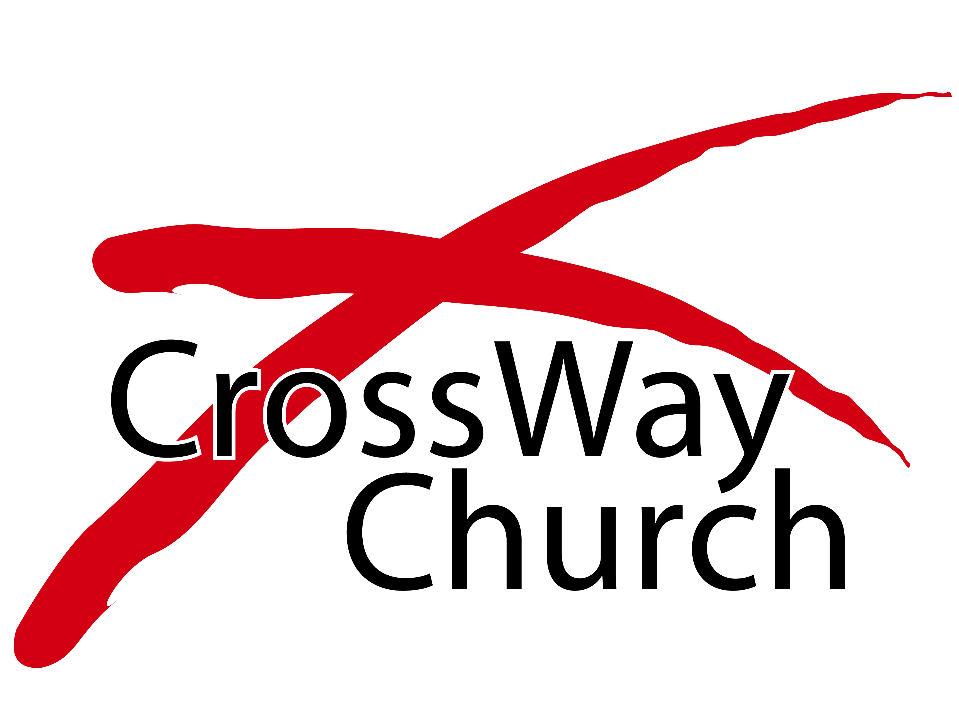